Chủ đề 4: Thực vật và động vật
Bài 11: Môi trường sống của thực vật và động vật 
(Tiết 3)
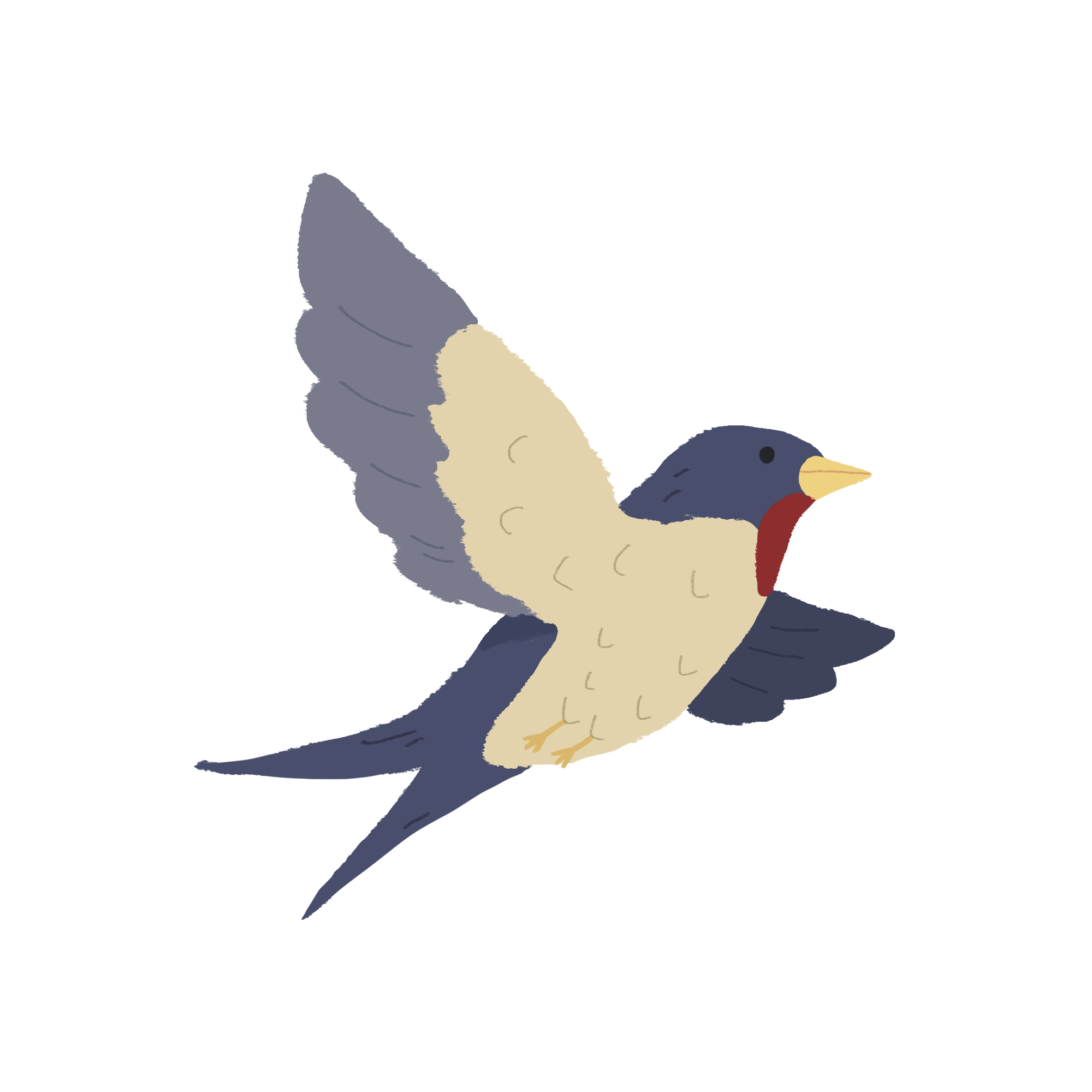 TRÒ CHƠI “Chim bay, cò bay”
Luật chơi: 
Học sinh đứng thành vòng tròn, một học sinh làm người điều khiển đứng giữa các bạn. Người điều khiển hô “chim bay” đồng thời dang hai cánh như chim đang bay. Cùng lúc đó mọi người phải làm động tác tương tự và hô theo người điều khiển. 
Nếu người điều khiển hô những con vật không bay được như “trâu bay” hay “thỏ bay” thì học sinh phải đứng im, ai làm động tác bay theo người điều khiển thì sẽ bị phạt bằng cách nhảy lò cò 5 bước.
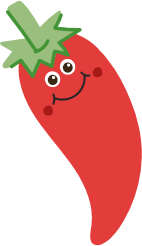 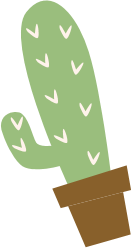 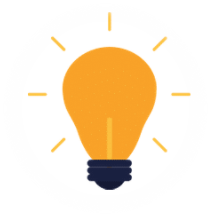 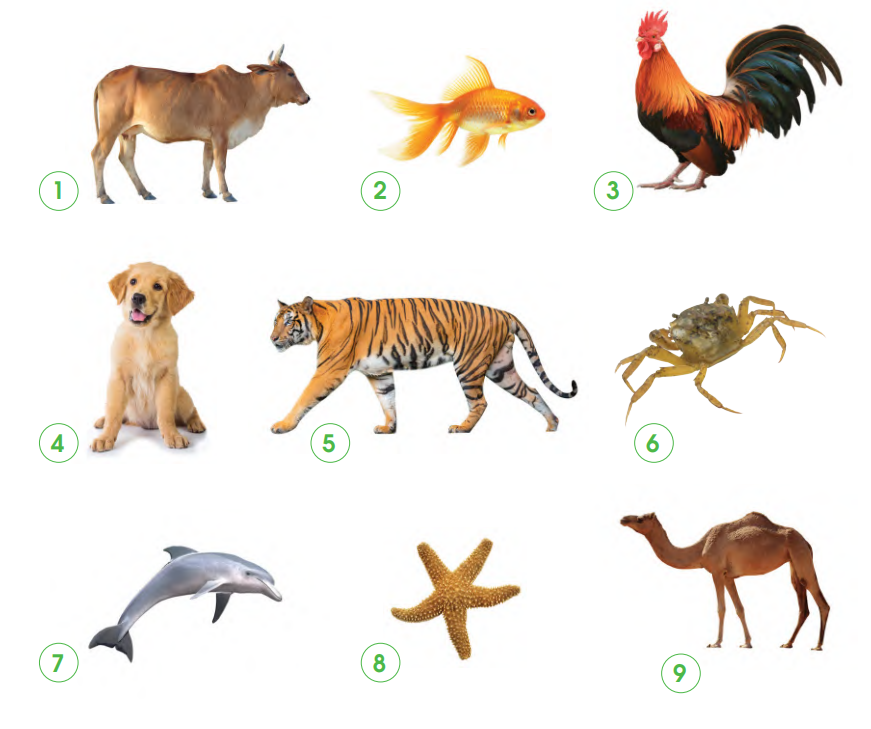 Hoạt động 6: Phân loại động vật theo môi trường sống
Quan sát Hình 1-9 SGK trang 66 và trả lời câu hỏi: Chỉ và nói tên con vật sống trên cạn, con vật sống dưới nước trong hình vẽ.
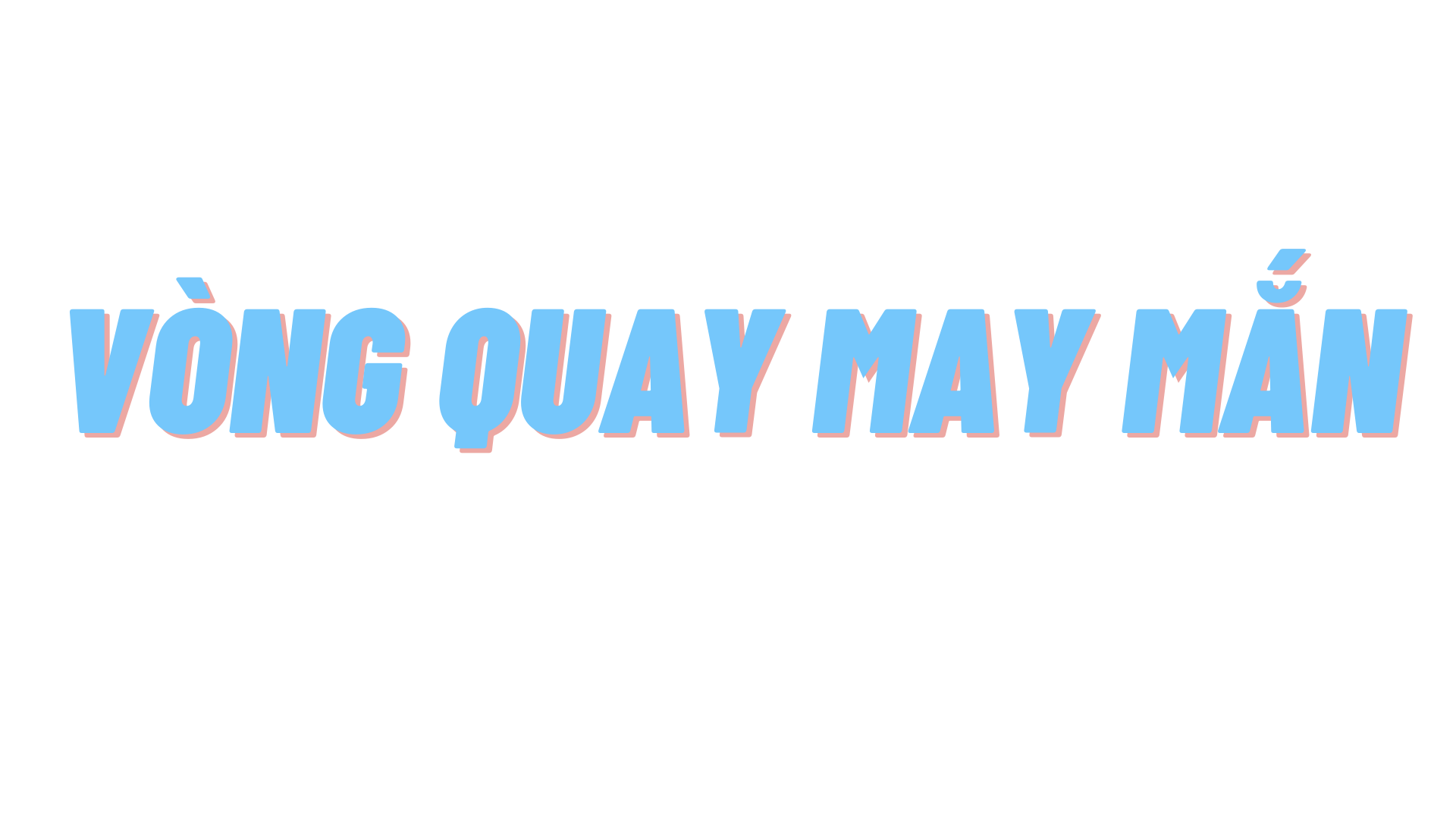 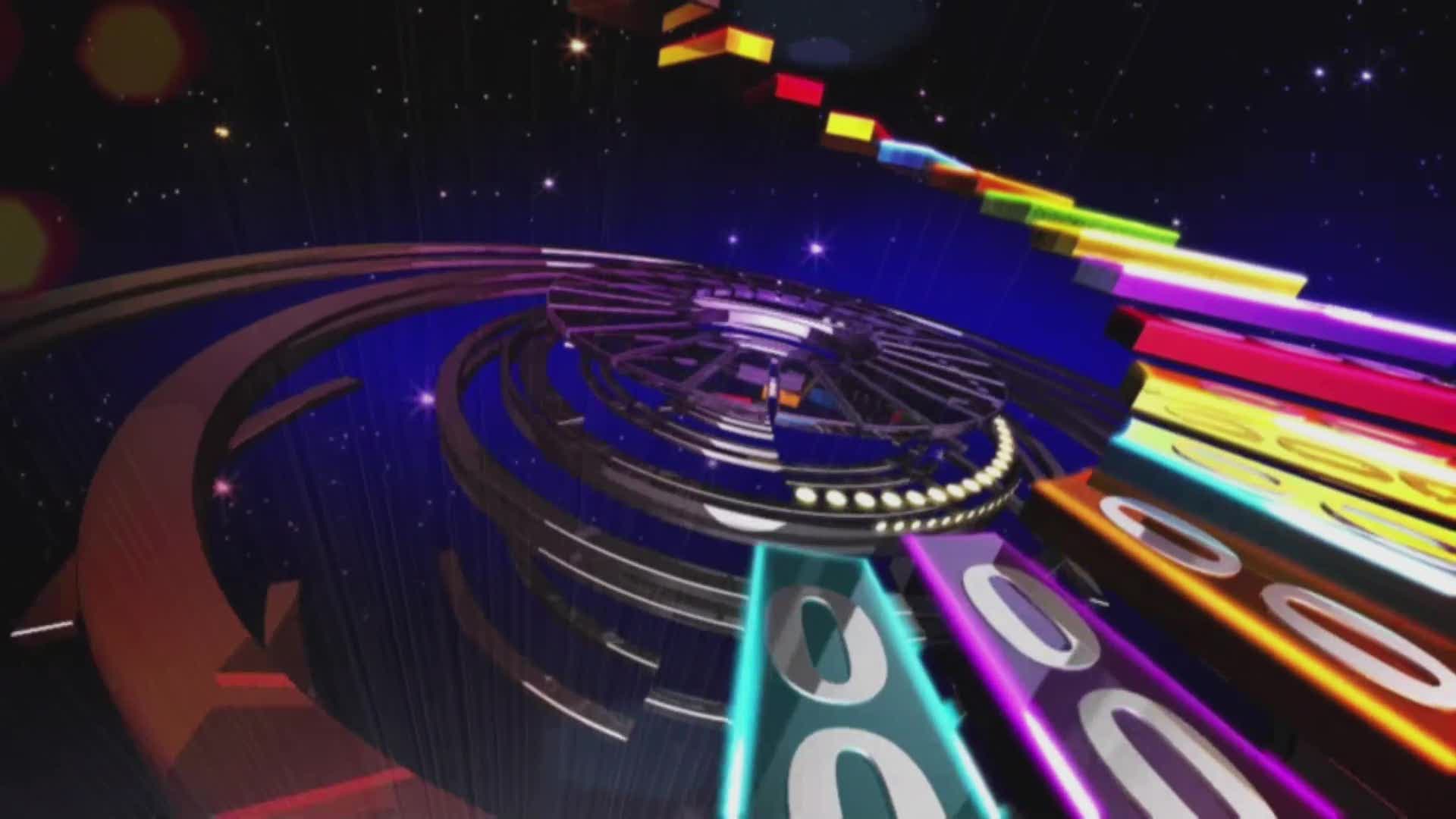 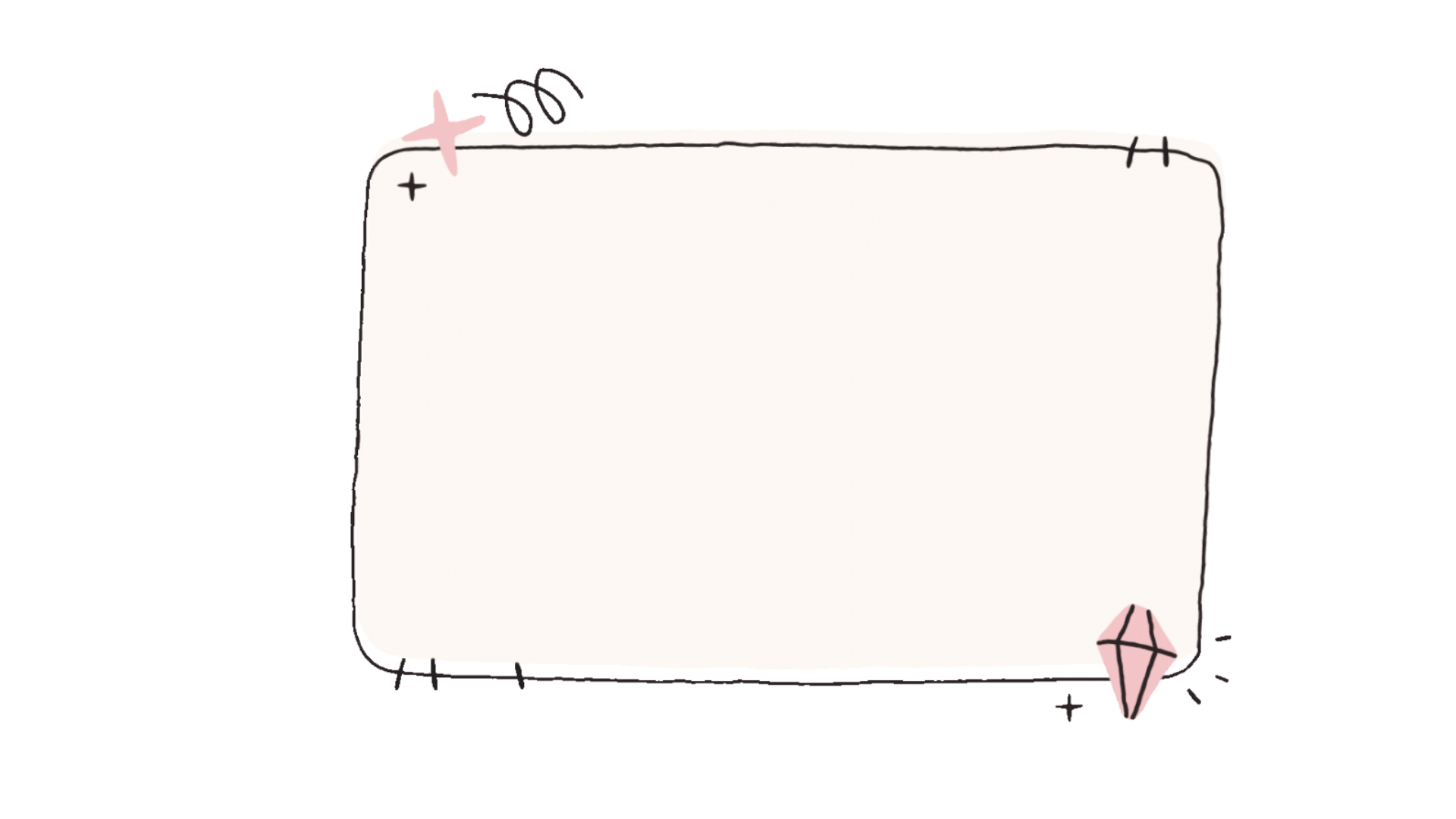 Câu đố về bài học ngày hôm nayTrả lời đúng 1 câu học sinh được quay điểm. Click vào nút Play để quay và dừng lại.(Học sinh có quyền lấy điểm hoặc không lấy điểm)
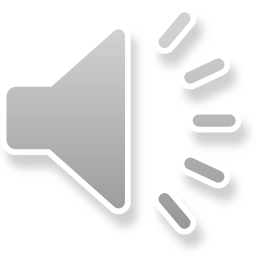 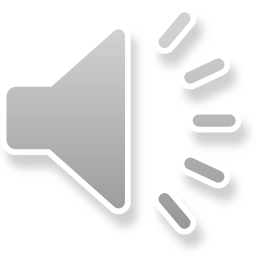 VÒNG QUAY 
MAY MẮN
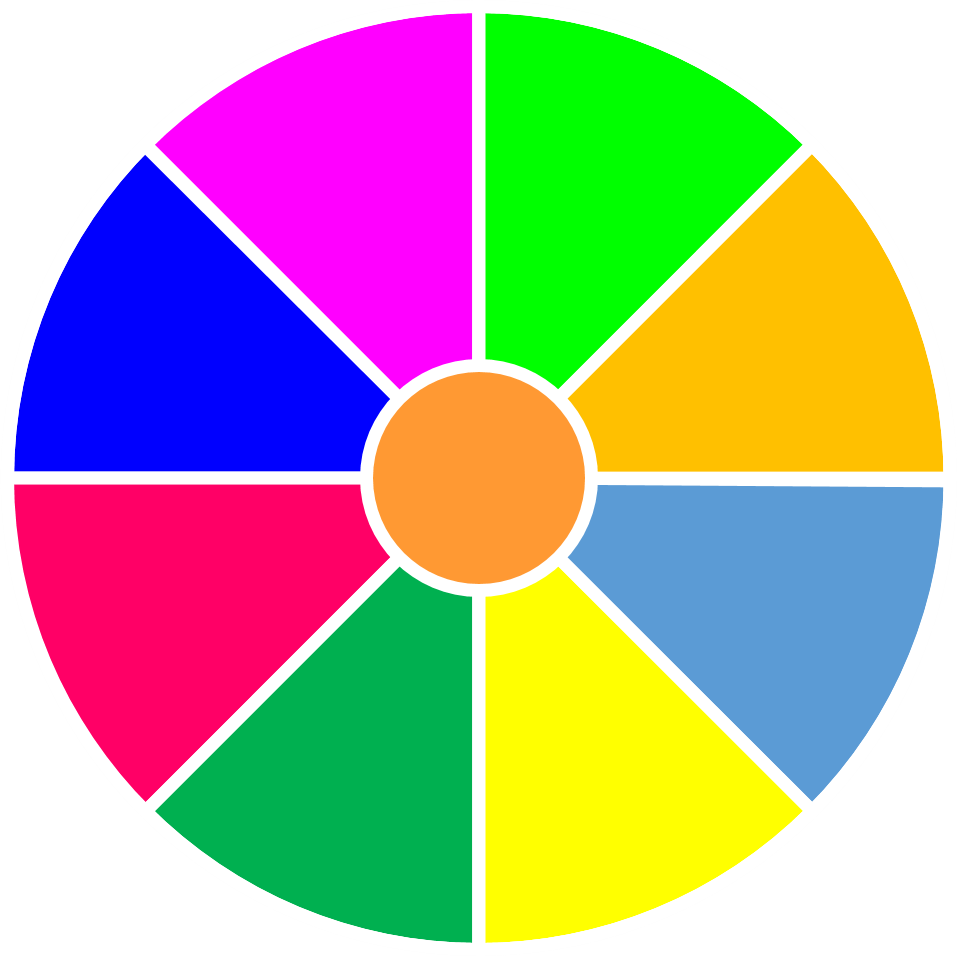 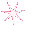 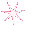 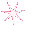 7
8
7
1
2
3
8
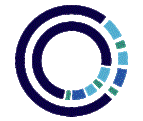 10
9
4
5
6
6
9
7
8
9
PLAY
Hoàn Thành
[Speaker Notes: Hướng dẫn: GV click vào các ô số 1-9 để hiện câu hỏi tương ứng.
Sau khi HS trả lười đúng, GV click vào PLAY để xoay lấy điểm, click vào STOP để dừng lại lấy kết quả.
Sau khi trả lời xong ấn vào chữ “Hoàn thành” để tiếp tục bài học]
Nói tên con vật và chỉ ra con vật đó sống trên cạn hay dưới nước
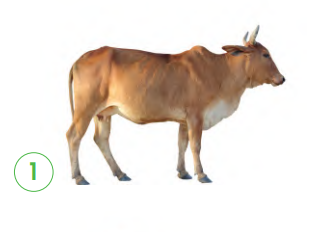 Con bò, sống trên cạn
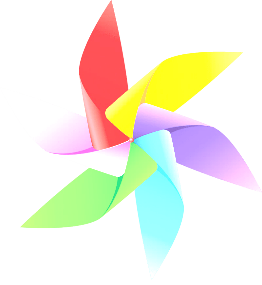 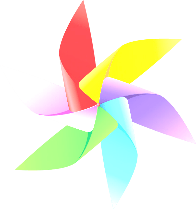 Về vòng quay
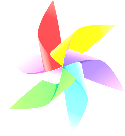 [Speaker Notes: Hướng dẫn: Sau khi HS trả lời đúng, GV click vào “Về vòng quay” để cho HS quay lấy điểm.
Chú ý ấn vào phần xanh chứ kp chữ về quay vòng]
Nói tên con vật và chỉ ra con vật đó sống trên cạn hay dưới nước
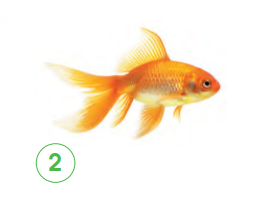 Con cá vàng, sống dưới nước
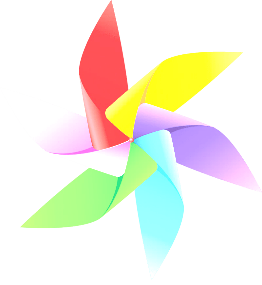 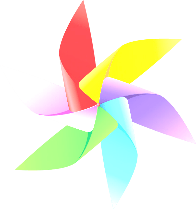 Về vòng quay
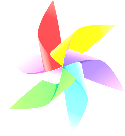 [Speaker Notes: Hướng dẫn: Sau khi HS trả lời đúng, GV click vào “Về vòng quay” để cho HS quay lấy điểm.]
Nói tên con vật và chỉ ra con vật đó sống trên cạn hay dưới nước
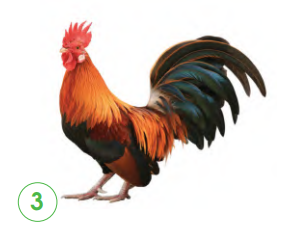 Con gà trống, sống trên cạn
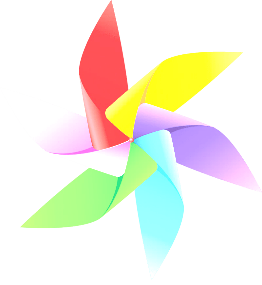 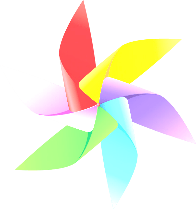 Về vòng quay
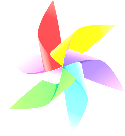 [Speaker Notes: Hướng dẫn: Sau khi HS trả lời đúng, GV click vào “Về vòng quay” để cho HS quay lấy điểm.]
Nói tên con vật và chỉ ra con vật đó sống trên cạn hay dưới nước
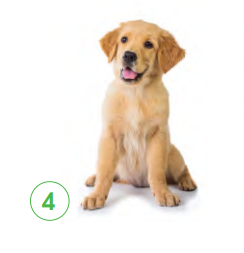 Con chó, sống trên cạn
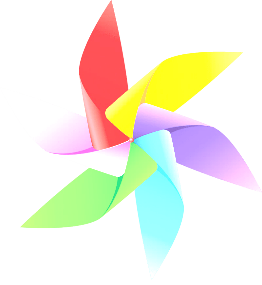 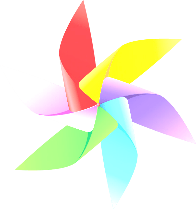 Về vòng quay
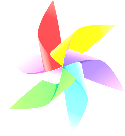 [Speaker Notes: Hướng dẫn: Sau khi HS trả lời đúng, GV click vào “Về vòng quay” để cho HS quay lấy điểm.]
Nói tên con vật và chỉ ra con vật đó sống trên cạn hay dưới nước
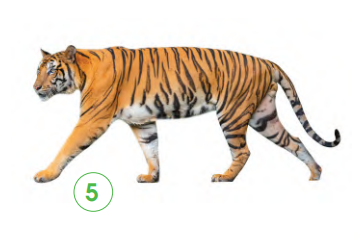 Con hổ, sống trên cạn
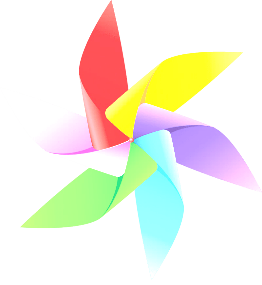 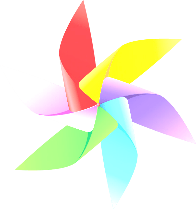 Về vòng quay
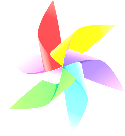 [Speaker Notes: Hướng dẫn: Sau khi HS trả lời đúng, GV click vào “Về vòng quay” để cho HS quay lấy điểm.]
Nói tên con vật và chỉ ra con vật đó sống trên cạn hay dưới nước
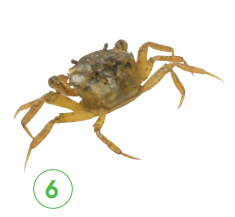 Con cua đồng, sống dưới nước
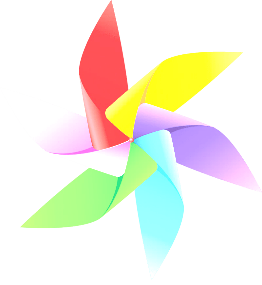 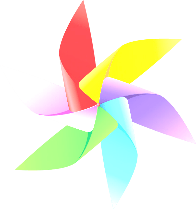 Về vòng quay
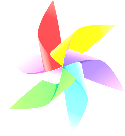 [Speaker Notes: Hướng dẫn: Sau khi HS trả lời đúng, GV click vào “Về vòng quay” để cho HS quay lấy điểm.]
Nói tên con vật và chỉ ra con vật đó sống trên cạn hay dưới nước
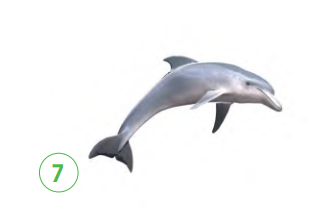 Con cá heo, sống dưới nước
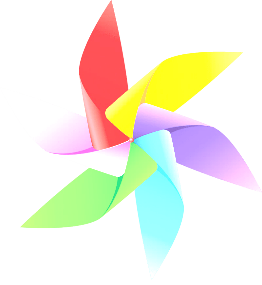 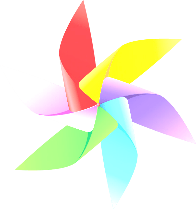 Về vòng quay
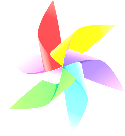 [Speaker Notes: Hướng dẫn: Sau khi HS trả lời đúng, GV click vào “Về vòng quay” để cho HS quay lấy điểm.]
Nói tên con vật và chỉ ra con vật đó sống trên cạn hay dưới nước
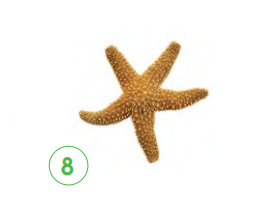 Con sao biển, sống dưới nước
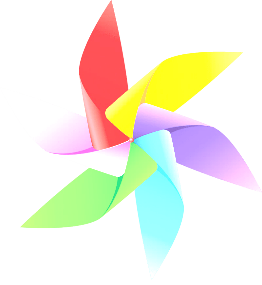 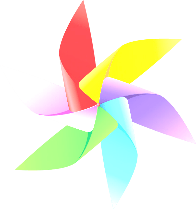 Về vòng quay
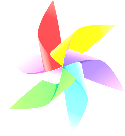 [Speaker Notes: Hướng dẫn: Sau khi HS trả lời đúng, GV click vào “Về vòng quay” để cho HS quay lấy điểm.]
Nói tên con vật và chỉ ra con vật đó sống trên cạn hay dưới nước
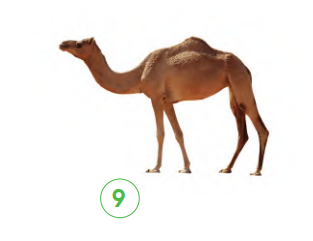 Con lạc đà, sống trên cạn
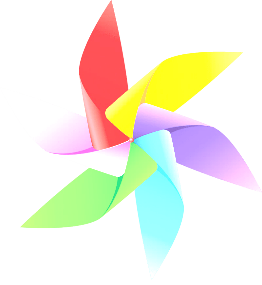 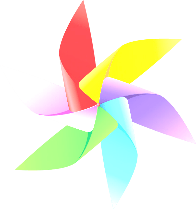 Về vòng quay
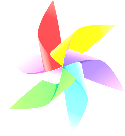 [Speaker Notes: Hướng dẫn: Sau khi HS trả lời đúng, GV click vào “Về vòng quay” để cho HS quay lấy điểm.]
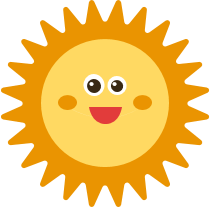 Hoạt động 7: Trò chơi “Tìm những con vật cùng nhóm”
Chia lớp thành các nhóm, mỗi nhóm 5 - 6 học sinh:
Chia bộ thẻ tên con vật hoặc thẻ hình đã chuẩn bị cho mỗi nhóm.
Con ngựa
Con cá thu
Con tôm
Con voi
Con thỏ
Con chim bồ câu
Con gấu
Con cá chép
?
Mỗi nhóm chuẩn bị một bảng trên giấy A2. Học sinh dán thẻ tên con vật/ thẻ hình vào bảng sao cho phù hợp.
Con thỏ
Con ngựa
Con cá thu
Con tôm
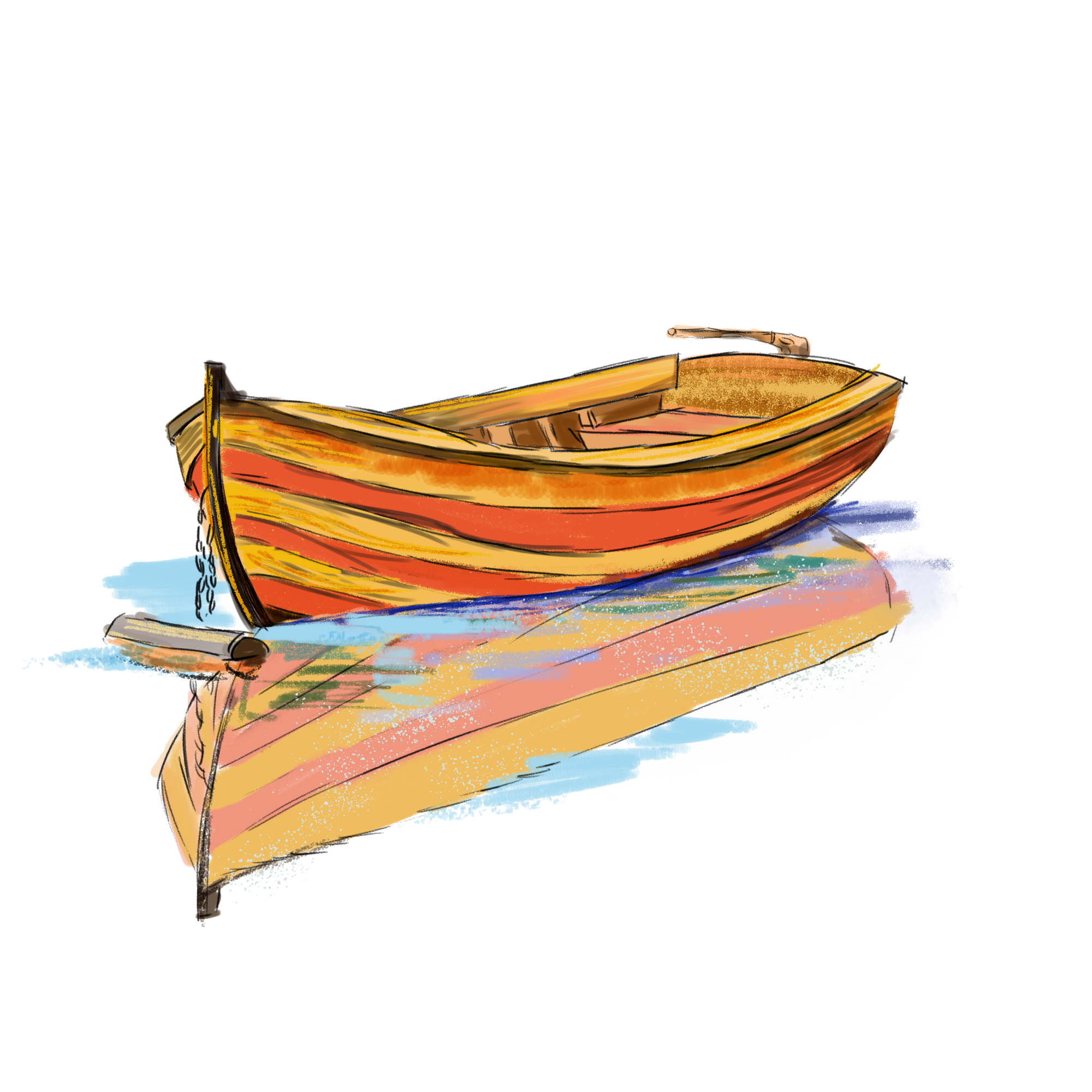 Con voi
Con gấu
Con cá chép
Con chim bồ câu
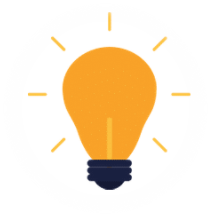 EM CÓ BIẾT?
Trong thực tế có một số con vật đặc biệt như con ếch có thể sống cả trên cạn và dưới nước. Ếch đẻ trứng dưới nước. Trứng nở thành nòng nọc sống hoàn toàn dưới nước. Nòng nọc biến đổi rồi trở thành ếch. Ếch sống trên cạn ở nơi ẩm ướt.
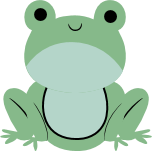 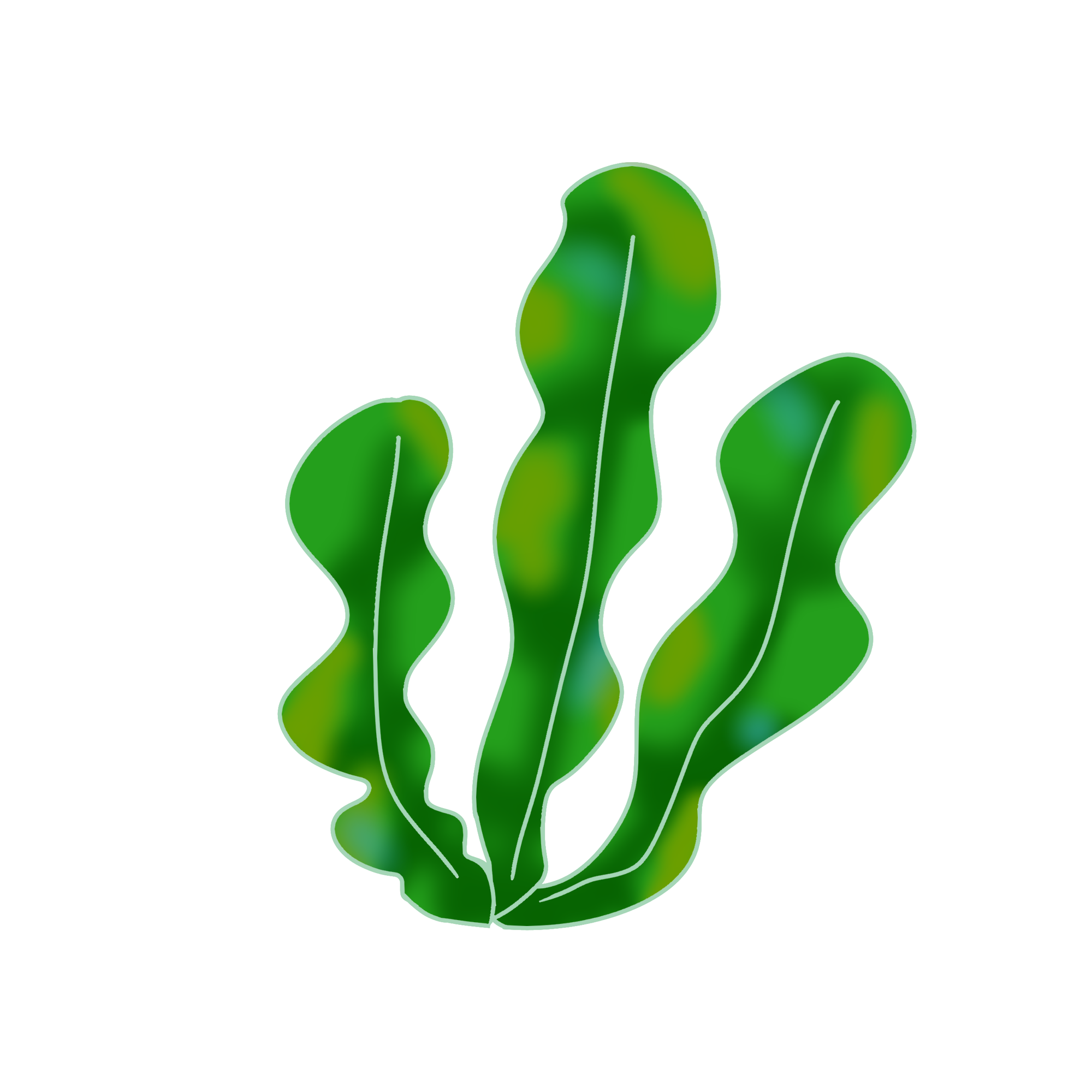 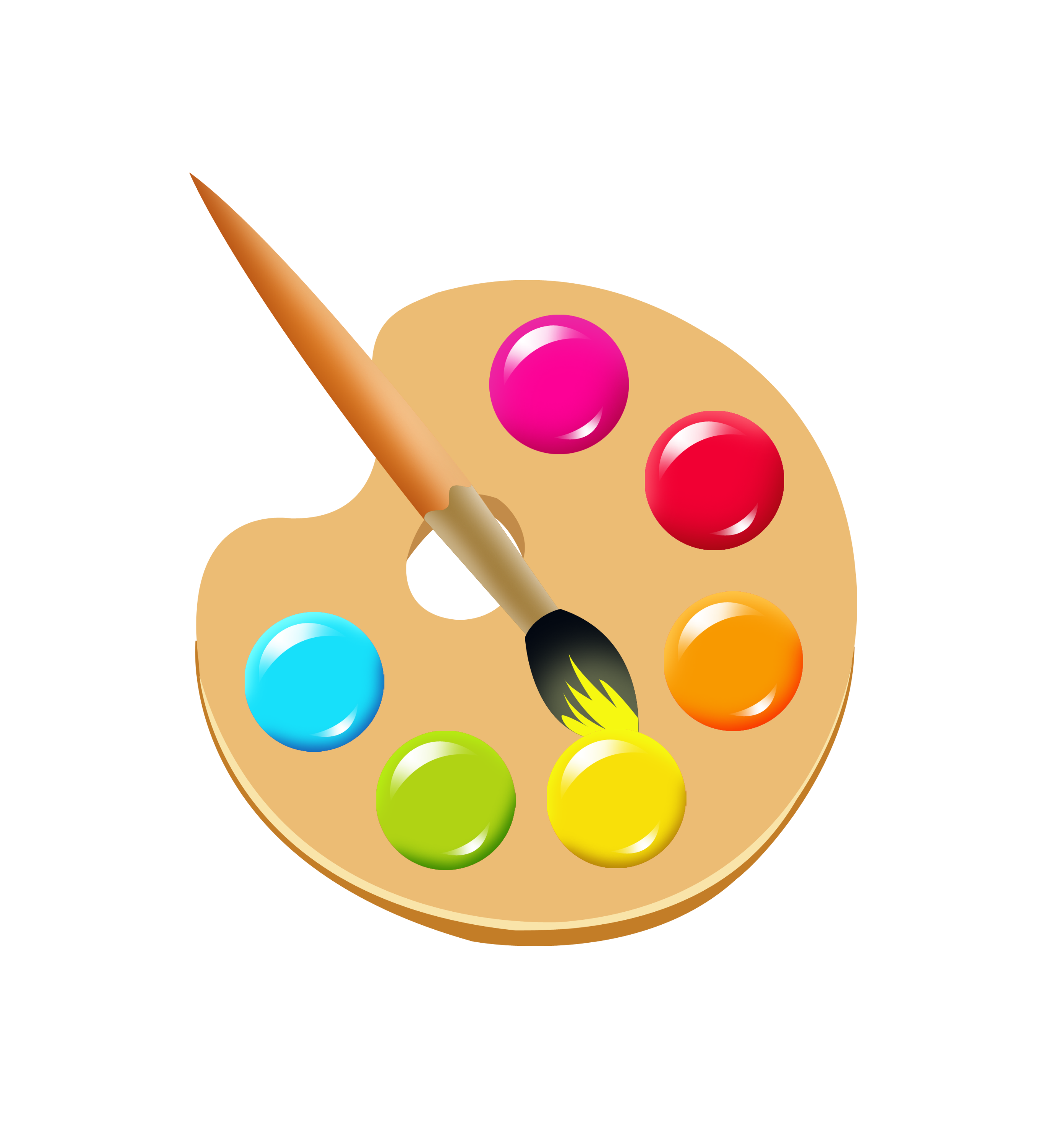 Hoạt động 8: Vẽ một con vật và nơi sống của nó
Vẽ một con vật sống trên cạn hoặc dưới nước và nơi sống của chúng vào vở hoặc giấy A4.
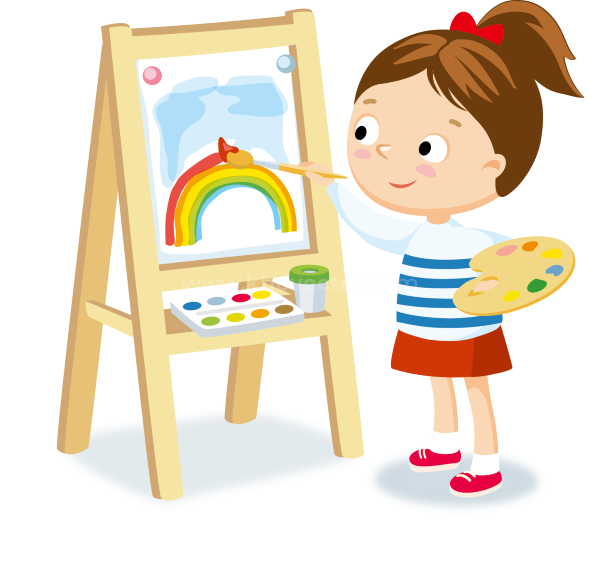 TỔNG KẾT
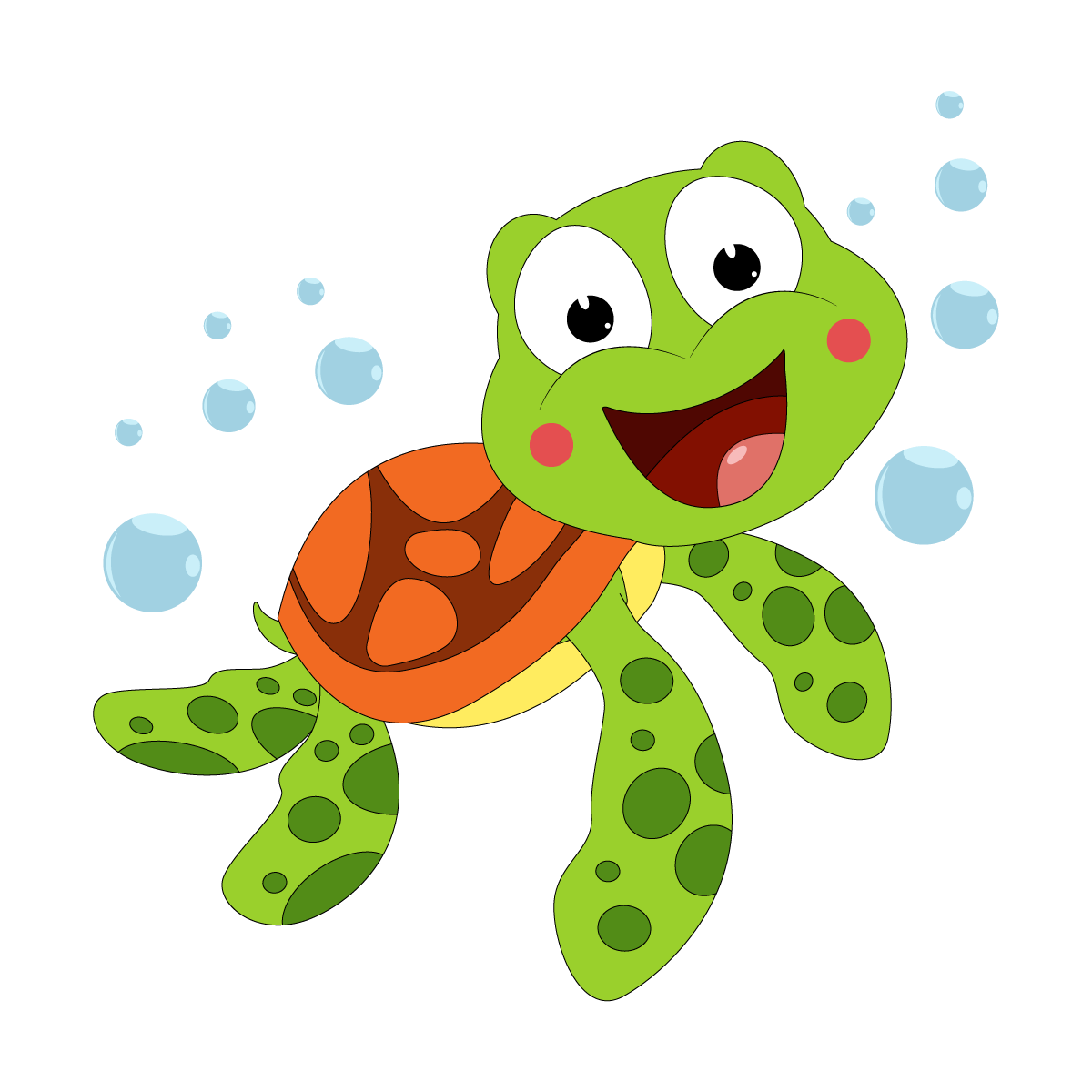 Có môi trường sống trên cạn và dưới nước, do đó có thể phân thành hai nhóm động vật: nhóm động vật sống ở môi trường trên cạn và nhóm động vật sống ở môi trường dưới nước.
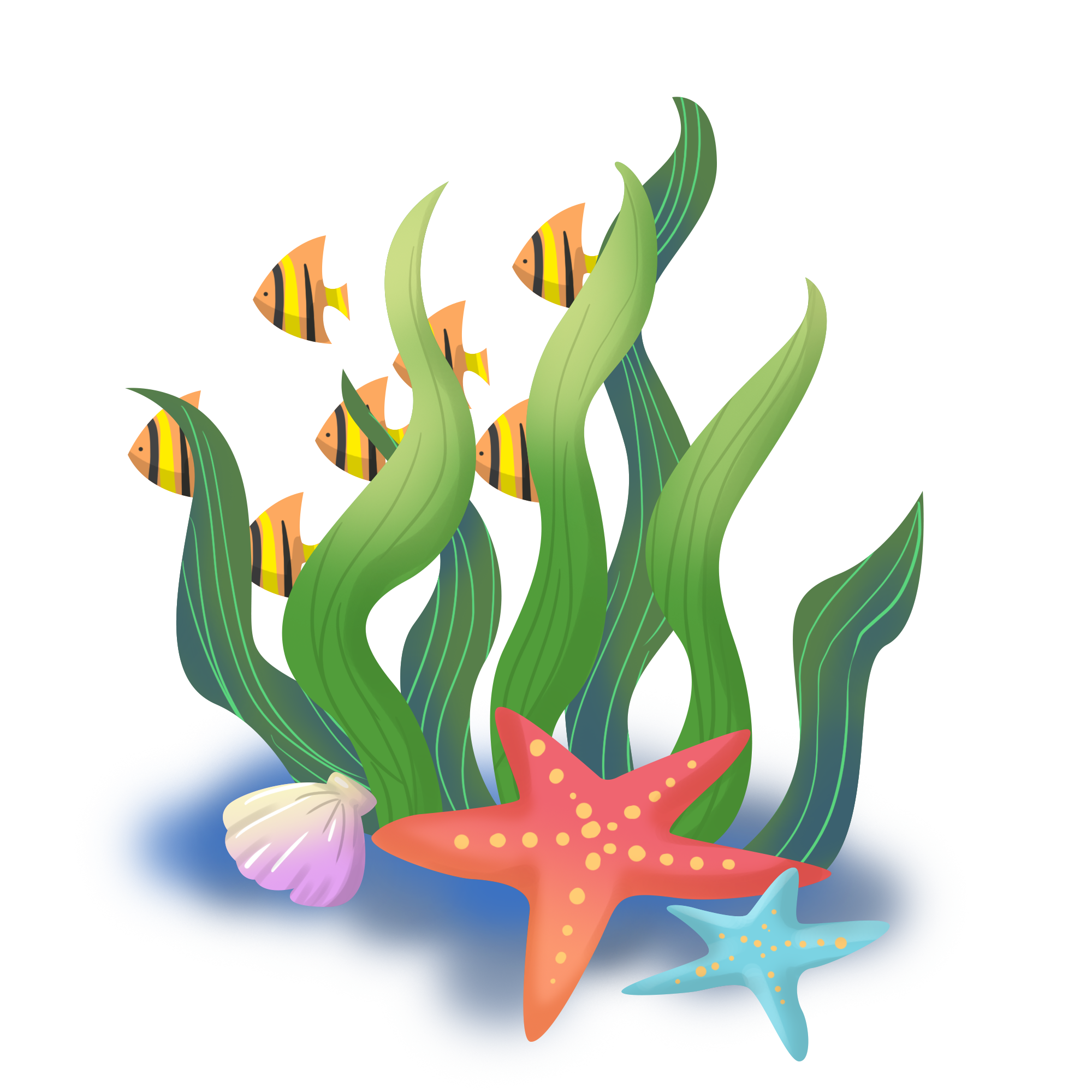 HƯỚNG DẪN VỀ NHÀ
Sưu tầm tranh ảnh, hình vẽ về các loài thực vật, động vật và môi trường sống của chúng.
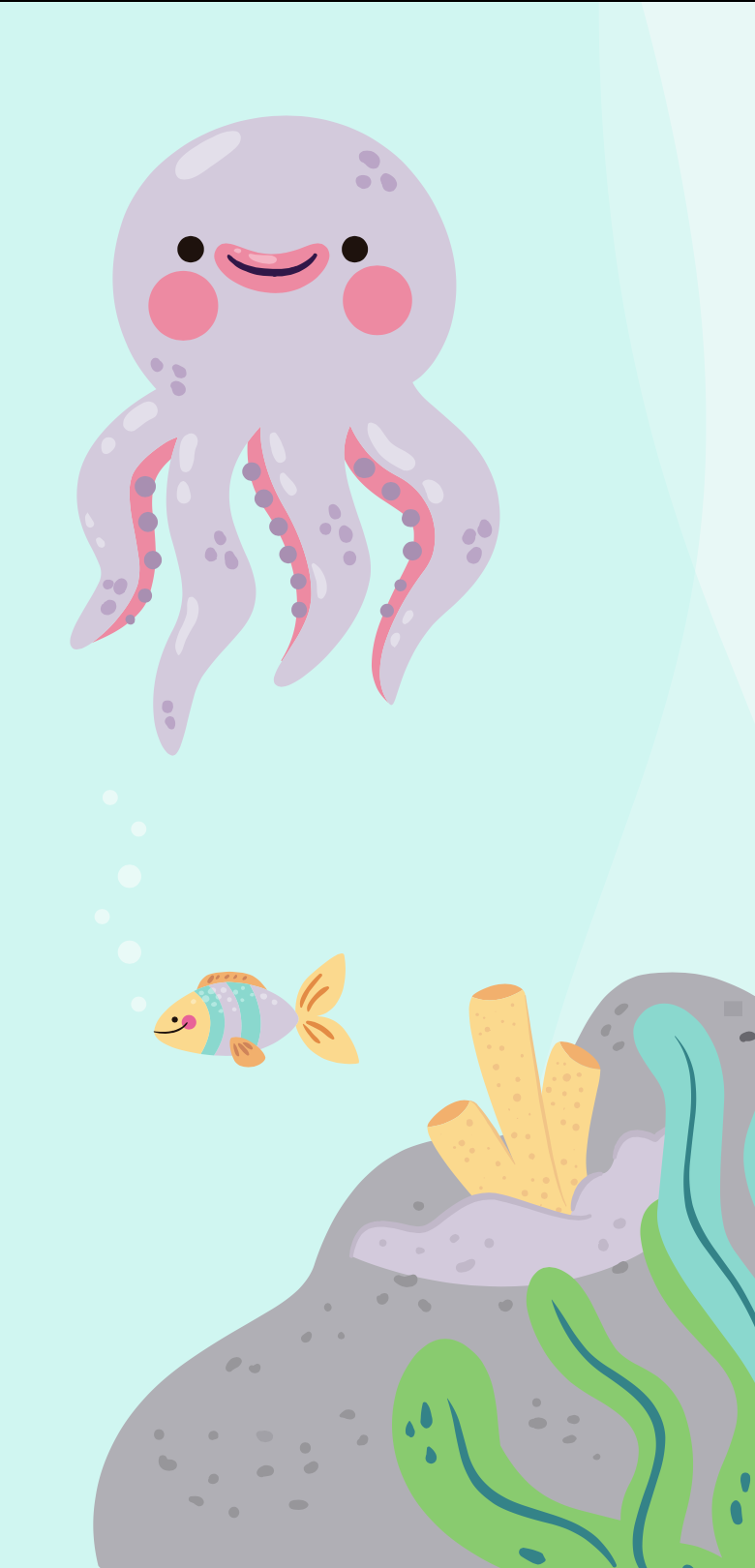 Chia sẻ với người thân về cách phân loại môi trường sống của các loài thực vật, động vật